Resources for Human 
Development (RHD)
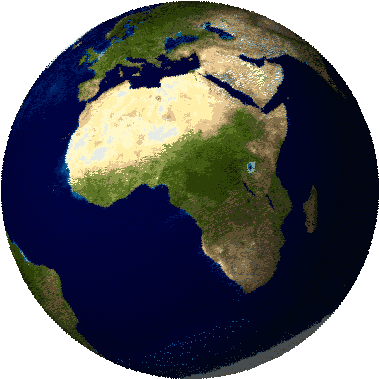 Jeta Gjana
MIS 3581
RHD
Diversified human services - nonprofit
Founded in 1970
Headquarters in Philadelphia, PA
More than 160 programs in 14 states
4,000 Employees
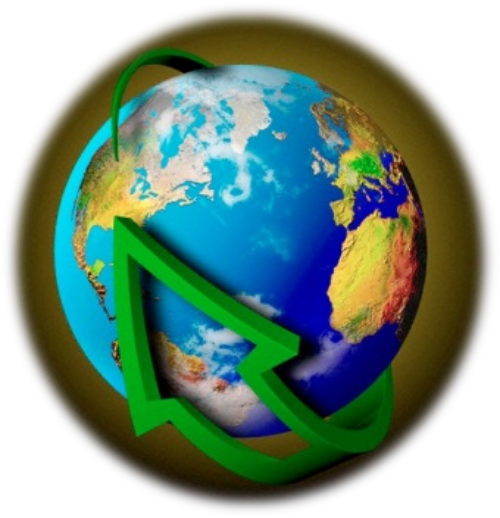 Mission
To provide caring, effective, efficient and innovative services that help people overcome obstacles and build better lives for themselves, their families and their communities.
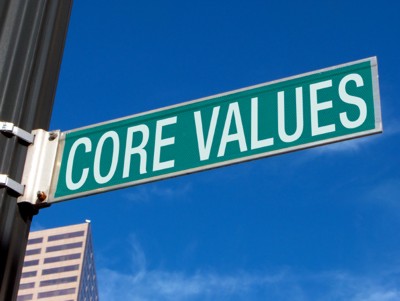 Multi-level thinking
Empowerment of groups
Decentralization of authority
Safe and open environment   
Creativity
Honesty and trust
Diversity
Organizational integrity
Ongoing growth and development
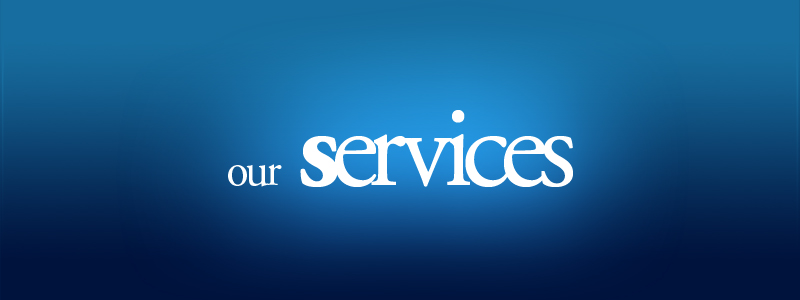 Intellectual Disabilities
Behavioral Health
Addiction Recovery
Homelessness
Women & Children
Family Health & Counseling
Youth Development
Post-Adjudication
Economic Development
Employment & Training
Veterans Issues
Nonprofit Incubator
Outsider Art
Over 40 years, it handled governmental contracts in excess of $ 1 billion. 
Donors & Supporters
Families & Caregivers
Business Model
http://www.youtube.com/user/myRHDTV#p/u/20/6Ftfy7iEu7g
My Role in RHD
MIS Department Intern – Infrastructure Teams 
Total of 12 interns 
IT/MIS Department Office 
Work with the Help Desk team, my supervisor and CTO
Variation of projects: Sysaid & Groomlake database maintenance , installation of software, such as Microsoft Office Professional 2010, development of Business Continuity Plan, computer imaging, etc
Site Visits
Lunch & Learns
MEDIA
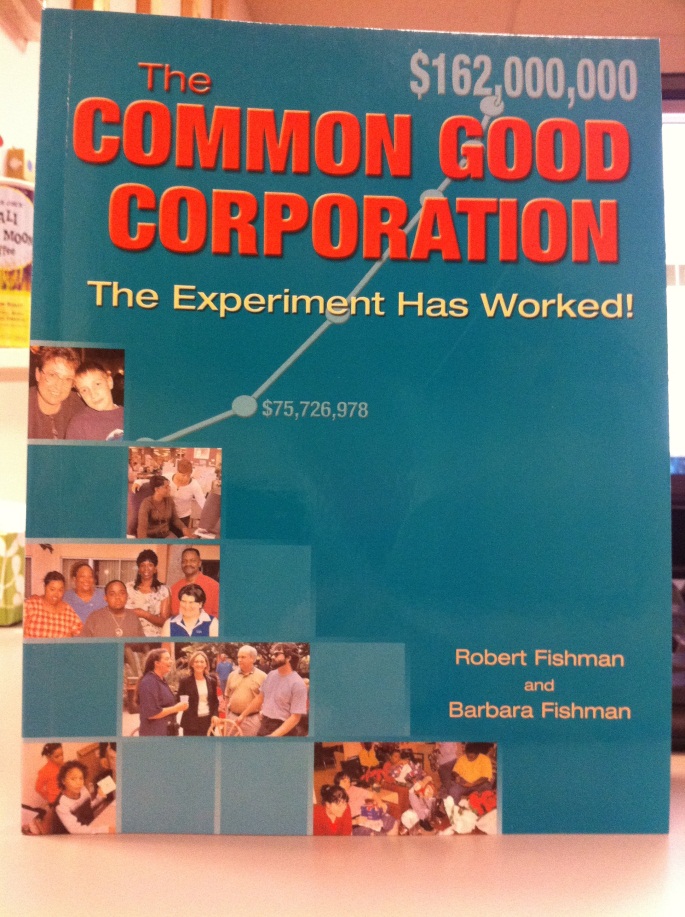 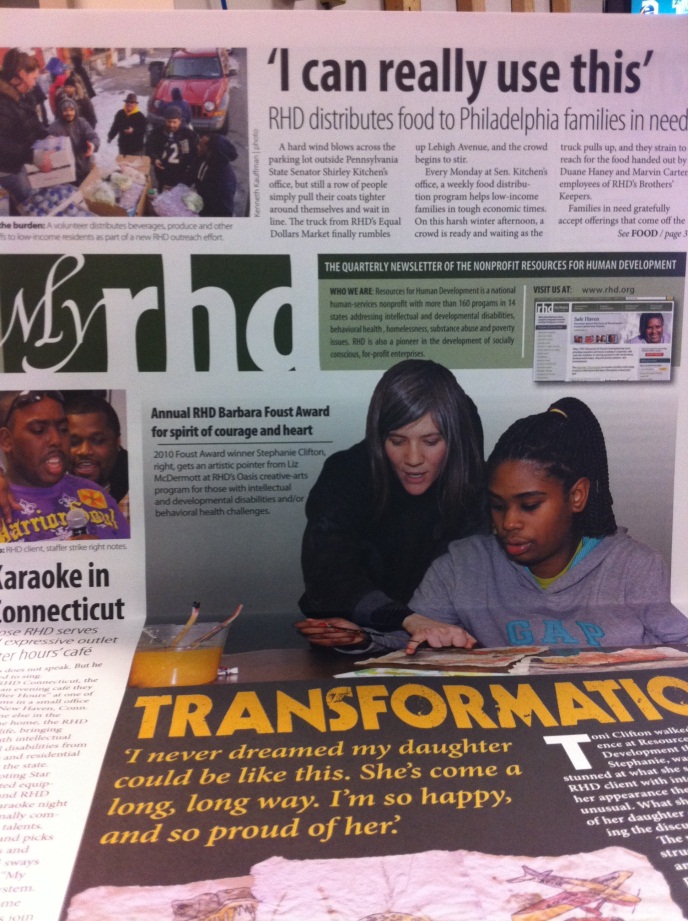 Major impact from MIS courses: MIS 2501, MIS 2502, MIS 3596.
Gen Ed requirements: Cyberspace and Society.
TU Courses
E-Portfolio
http://community.mis.temple.edu/jetagjana